Multiword Expression Vortrag 05.10.2019
Vortragende: 	Jin Huang, 4.Semester, 100% Computerlinguistik
		Jasikka Pirapakaran, 4.Semester, 100% Computerlinguistik
Thema: 	word association norms and statistical methods
Prüfer: 		Mark-Christoph Müller
Papers:	Word Association Norms, Mutual Information and Lexicography 			(Church and Hanks, 1990)
		Accurate Methods for the Statistics of Suprise and Coincidence 			(Ted Dunning, 1990)
1
Word Association Norms, Mutual Information and Lexicography
Kenneth Ward Church and Patrick Hanks (1990)
Accurate Methods for the Statistics of Suprise and Coincidence
Ted Dunning New Mexico State University (1993)
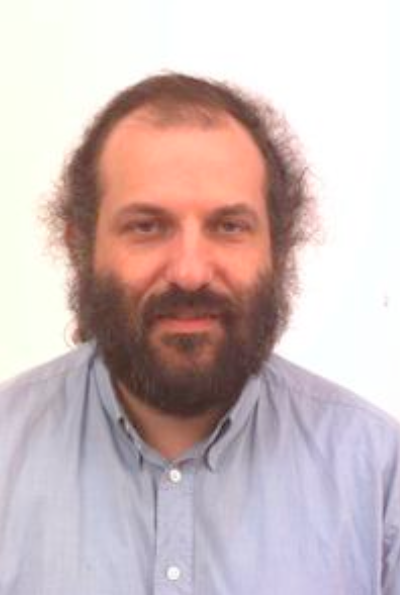 Kenneth Ward Church
an American computer scientist at Human Language Technology Center of Excellence at the Johns Hopkins University
Received Ph.D., MS, and SB degrees in 1983, 1980, and 1978, all from MIT in Computer Science
4
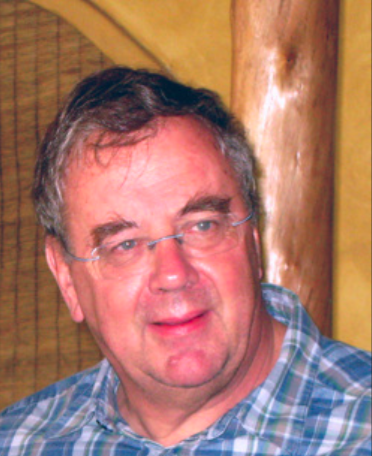 Patrick Hanks
Born in 1940
English lexicographer, corpus linguist, and onomastician.
educated at Ardingly College, University College, Oxford (BA, MA) and Masaryk University (PhD)
5
TED DUNNING
Student an der New Mexico State University
PhD in Computing Science
Immernoch aktuell im Thema Machine Learning und Data Science vertieft
Behandelndes Paper war seine Doktorarbeits Dissertation
6
CHURCH AND HANKS ANSÄTZE GEGENÜBER DUNNINGS
Church und Hanks
Dunning
Schätzungen basierend auf multual information/association ratio
Associaton ratio: systematisch auf eine große Menge von Materialien angewendet werden
Benötigte Textmenge unpraktisch 
Schätzungen basierend auf Zählungen verleiten zu Überschätzungen wenn N klein ist
Z-Score überbewertet die Signifikanz von seltenen Vorkommnissen
-> Methode gelingt nur bei hohem N
7
Word Association Norms, Mutual Information and Lexicography
Assoziation
8
Was wird gemacht?
9
Motivation/Praktische Anwendungen der Statistische Beschreibung
10
Optical Character Recognition(OCR)
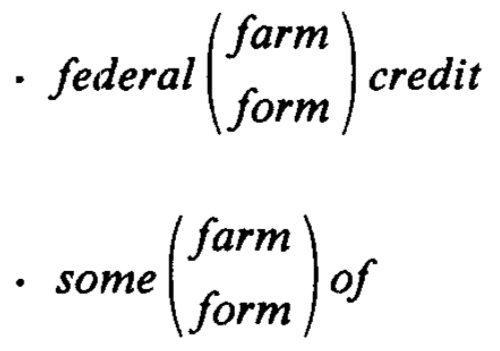 Entweder:
Oder:
Kenneth Ward Church and Patrick Hanks (1990)
11
Eine informationstheoretische Maßnahme
12
Multual Information Fano(1961)
Joint probability
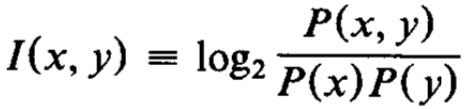 Chance
Mutual Information vergleicht die Wahrscheinlichkeit, x und y gemeinsam zu beobachten, mit der Wahrscheinlichkeit, x und y unabhängig zu beobachten. 

P(x, y) > P(x)P(y) -> I(x;  y) > 0 -> Assoziation zwischen x und y 

P(x, y) = P(x)P(y) -> I(x;  y) = 0 -> keine Assoziation zwischen x und y

P(x, y) < P(x)P(y) -> I(x; y) < 0 -> komplementärer Verteilung
13
Korpusgröße
14
Fenstergröße
Kleinere Fenstergröße identifiziert ->
feste Ausdrücke (Idioms) 
andere Beziehungen, die über kurze Entfernungen gelten.

Größere Fenstergröße identifiziert -> 
semantische Konzepte
andere Beziehungen , die über große Entfernungen gelten.

 Window size w = 5:
groß genug -> um einige Einschränkungen zwischen Verben und Argumenten anzuzeigen
nicht so groß -> dass die Wortpaare, die nebeneinander bleiben verloren, werden.
15
Separation       Seperate by_words(Separation-1)
    x y   ->     1                  0
    y x   ->    -1                  0
  x z y   ->    2                  1
Mittelwert von der Trennung der 2 Wörter

Varianz von der Trennung der 2 Wörter
 
X: Zufallsvariable
µ: Erwartungswert(Mittelwert)

Große Varianz -> große Trennung von Mittelwert und Zufallsvariable
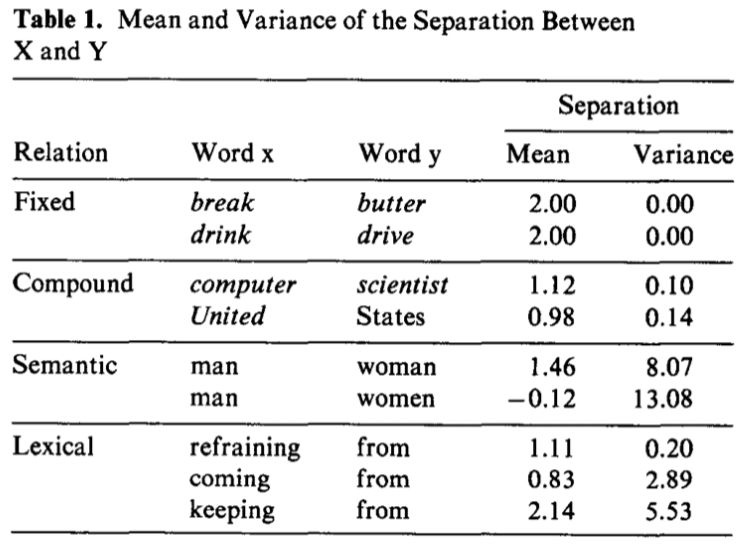 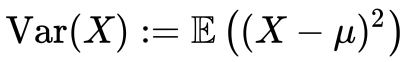 Kenneth Ward Church and Patrick Hanks (1990)
15
Separation       Seperate by_words
    x y   ->     1                  0
    y x   ->    -1                  0
  x z y   ->    2                  1
Korpus: AP-Korpus von 1988 (36 Mill.)

Varianz = 0 -> die beiden Wörter werden immer genau durch eine feste Anzahl  von Wörtern getrennt.

Varianz = 0 & Mittelwert = 2 -> die beiden Wörter sind immer genau von 1 Wort voneinander entfernt
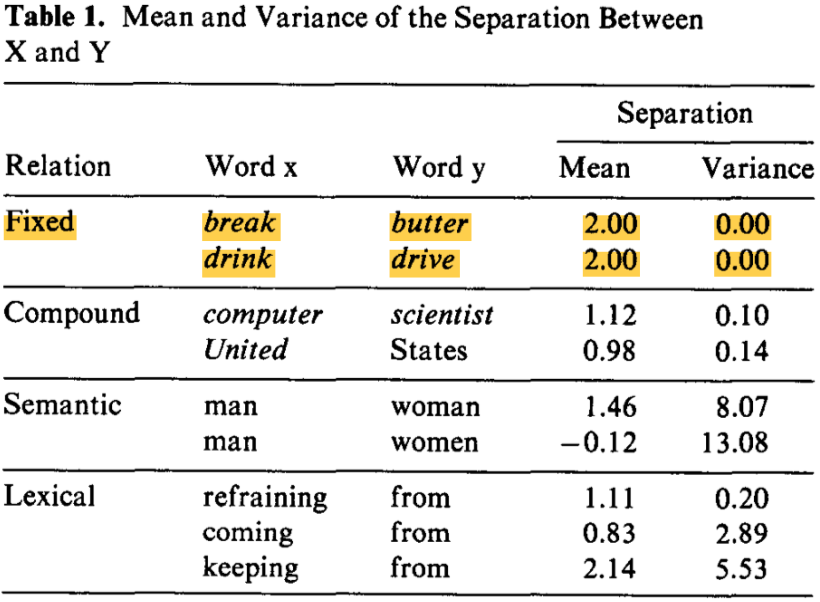 Kenneth Ward Church and Patrick Hanks (1990)
17
Separation       Seperate by_words
    x y   ->     1                  0
    y x   ->    -1                  0
  x z y   ->    2                  1
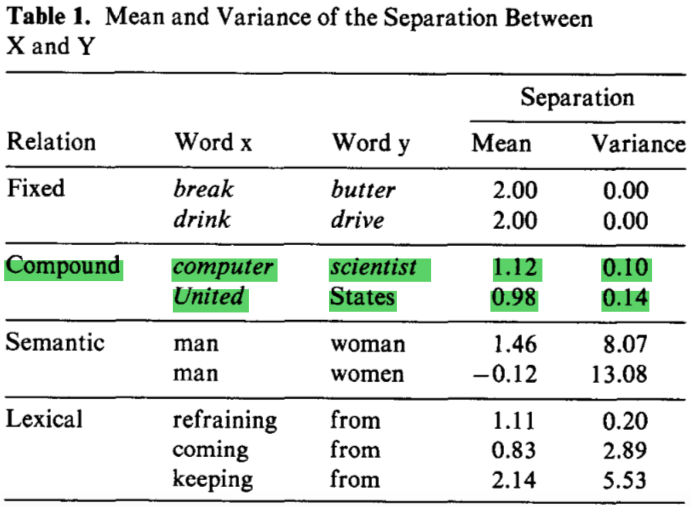 Varianz ≈ 0 -> sehr feste Wortreihenfolge

 Mittelwert ≈ 1:  
Die beiden Wörter liegen nebeneinander
Kenneth Ward Church and Patrick Hanks (1990)
18
Separation       Seperate by_words
    x y   ->     1                  0
    y x   ->    -1                  0
  x z y   ->    2                  1
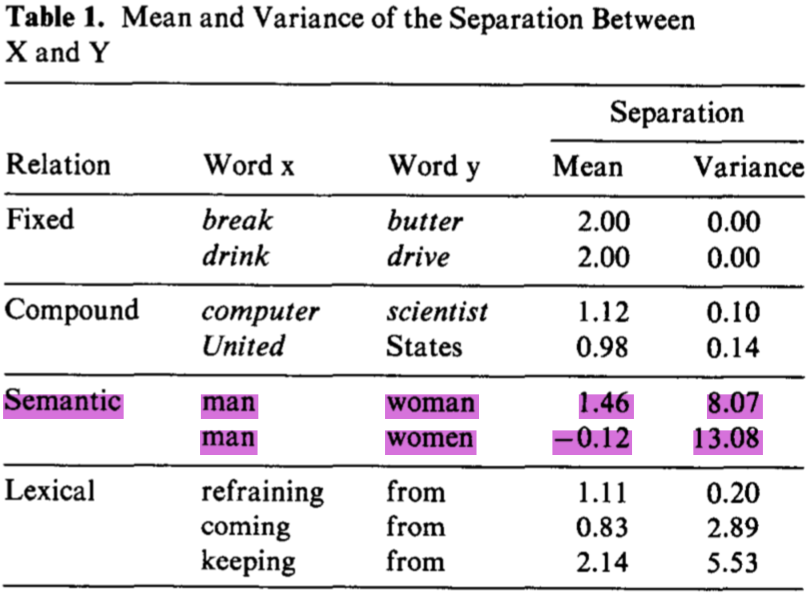 man/woman 
Große Varianz -> Große Trennung/wenige Beziehung

man/women
 Mittelwert ≈ 0 -> f(man, women) ≈f(women, man)
Kenneth Ward Church and Patrick Hanks (1990)
19
Separation       Seperate by_words
    x y   ->     1                  0
    y x   ->    -1                  0
  x z y   ->    2                  1
„refraining from“
 Varianz ≈ 0 & Mittelwert ≈ 1 -> bleiben fast immer nebeneinander

 „coming from “
 Varianz ≈ 3 & Mittelwert <1 -> könnten durch ein Argument getrennt

„keeping from“
 Mittelwert ≈ 2
 Große Varianz
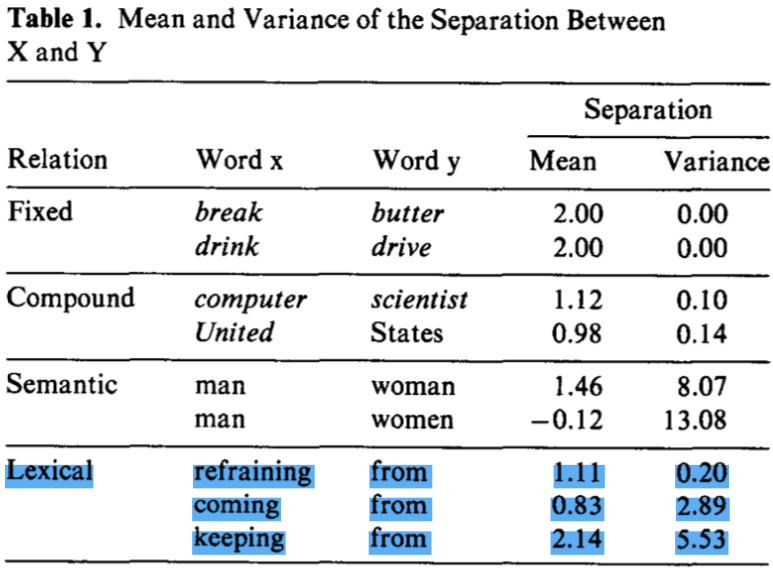 Kenneth Ward Church and Patrick Hanks (1990)
20
Multrual information I(x, y)
f(x, y) ist die Häufigkeit, mit der die beiden Wörter im Fenster auftreten. (Reihenfolge egal)

 f(x, y) = f(y, x)
  Bsp.:“but the bread and butter “
   -> f(bread, butter) = f(butter, bread) = 1
        -> P(x, y) =  P(y, x) -> I(x, y) = I(y, x)
                 -> symmetrisch
Association ratio f(x, y)
f(x, y)  ist die Häufigkeit, mit der das Wort x vor y im Fenster erscheint.

 f(x, y) ≠ f(y, x)
     Bsp.:“but the bread and butter“
        -> f(bread, butter) = 1 ≠  f(butter, bread) = 0
         
           -> nicht symmetrisch


Ignoriere Wortpaare mit 
     f(x, y) < 5
21
Asymmetry
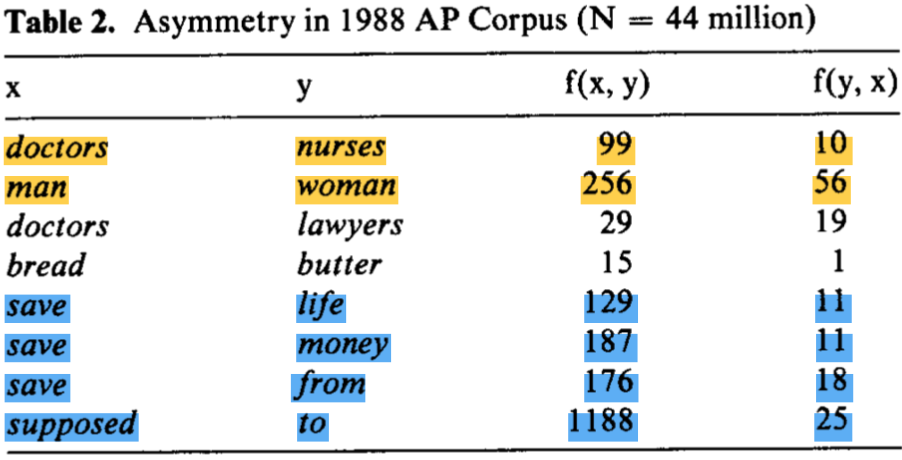 Kenneth Ward Church and Patrick Hanks (1990)
Eine Vielzahl von Bias, die von Sexismus bis zur Syntax reichen.
22
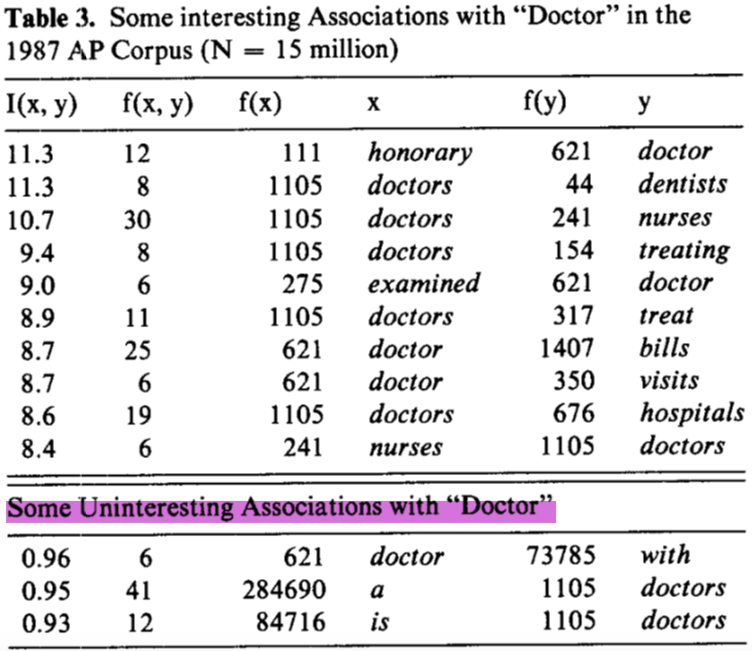 Große I(x, y) -> glaubwürdige f(x, y)

I(x, y) ≈ 0 –> wenig interessant

If I(x, y)  < 0 -> x und y sich in komplementärer Verteilung befinden
Es gibt nicht -> unsere Korpora zu klein sind (und unsere Messtechniken zu grob sind).
Palermo and Jenkins (1964),
23
Lexiko-syntaktische Regeln
Association ratio: 
nicht nur zu Identifizierung der semantischen Beziehungen zwischen 2 Nomen(doctor/nurse)

auch zur Suche nach lexikosyntaktischen Beziehungen zwischen Verben und typischen Argumenten/Adjunkten(Partikelverben)
24
Lexiko-syntaktische Regeln(Beispiel)
Sinclairs Argument:(Sinclair 1987c, pp. 151-152) 

Partikelverb „set“ -> set about/in/up/off...
„set off“
-P(set) = 250/100000 ≈ 250*10-6
-P(off) = 556/100000 ≈ 550*10-6

-Annahme: Zufall 
    ->P(set)P(off) ≈ 1.37*10-7 
-Tatsächlich:
    ->P(set, off) = 70 / (7,3 x 106)     
        > P(set)P(off)
I(set;off) ≈ 6.1

fair balancierte Korpus von britischen Texten
In the 1988 AP corpus (44Mill.)

P(set) = 13,046/N
P(off) = 20,693/N
P(set, off) = 463/N
 I(set;off) ≈ 6.2

haben unausgewogene Sample von amerikanischen Journalisten
Die Werte über die Korpora sind ziemlich vergleichbar

Starke Assoziation
 P(x, y) >>P(x)P(y)       (64 mal)
25
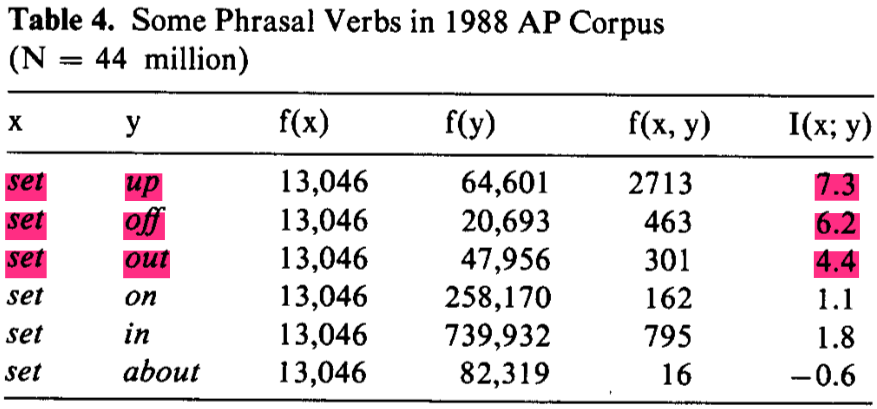 Kenneth Ward Church and Patrick Hanks (1990)
Wie Sinclair vorschlägt, ist der Ansatz in bestimmten Fällen geeignet, um die Phrasenverben zu identifizieren.
26
Preprocessing with a part of speech tagger
Part of speech notation von Francis and Kucera (1982) 
Partikelverben mit „to“
„to“ als Präposition      ->  to/in
„to“ als Infinitiv-maker  ->  to/to

Mit association ratio >= 3 -> interessante Wortaare mit „to“:
551 Verben mit „to/to“ (Infinitiv-maker)
768 Verben mit „to/in“ (Präposition)
Die häufigste zehn Verben vor "to“:
to/in(Präp.): alluding/vbg, adhere/vb, amounted/vbn, relating/ vbg, amounting/vbg, revert/vb, reverted/vbn, resorting/ vbg, relegated/vbn 

to/to(inf.): obligated/vbn, trying/vbg, compelled/vbn, enables/vbz, supposed/vbn, intends/vbz, vowing/vbg, tried/vbd, enabling/vbg, tends/vbz, tend/vb, intend/vb, tries/vbz
27
Preprocessing mit  Paser
Experiment von Hindle(Church et al. 1989):
die Eingabe mit dem Fidditch-Parser (Hindle 1983a, 1983b) 
 Assoziationen zwischen Verben und Argumenten
semantische Klassen für Substantive auf dieser Basis abzuschätzen.
28
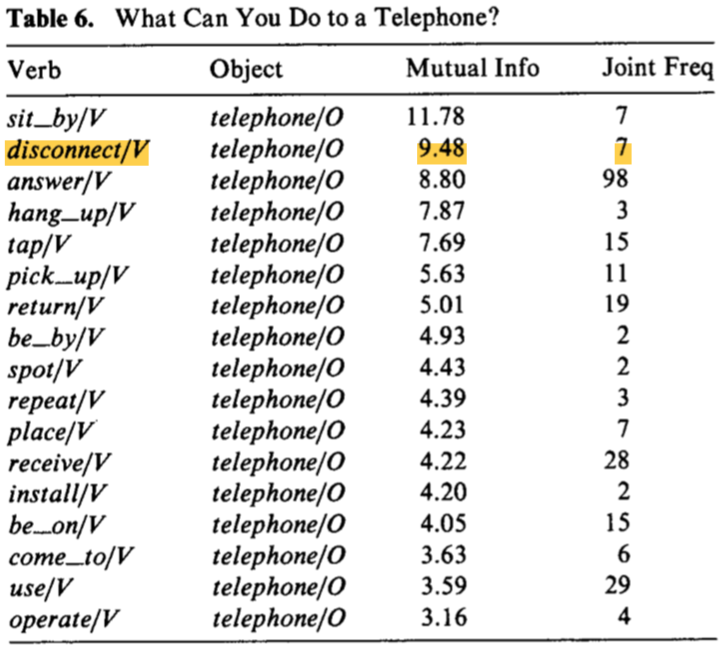 -Experiment von Hindle(Church et al. 1989):
-1988 AP corpus (44 Mill.) -> N = 4,112,943 
subject/verb/object (SVO) triples

- Bsp: 
  - P(disconnect/V, telephone/O) = 7/N
  - 84 SVO-Tripel mit „disconnect/V“ 
       -> P(disconnect/V) = 84/N
  - 481 SVO-Tripel mit „telephone/O“
       -> P(telephone/O) = 481/N
    ->P(disconnect/V)P(telephone/O) 
        =84/N x 481/N
     -> I(disconnect/V; telephone/O) = 9.48
---------------------------------------------------------
I(drink/V; beer/O) = 9.9 = log229N / (660 × 195).
(drink/ V und beer/ O sind in 660 bzw.195 SVO-Tripeln enthalten; sie sind in 29 dieser Tripeln zusammen enthalten).
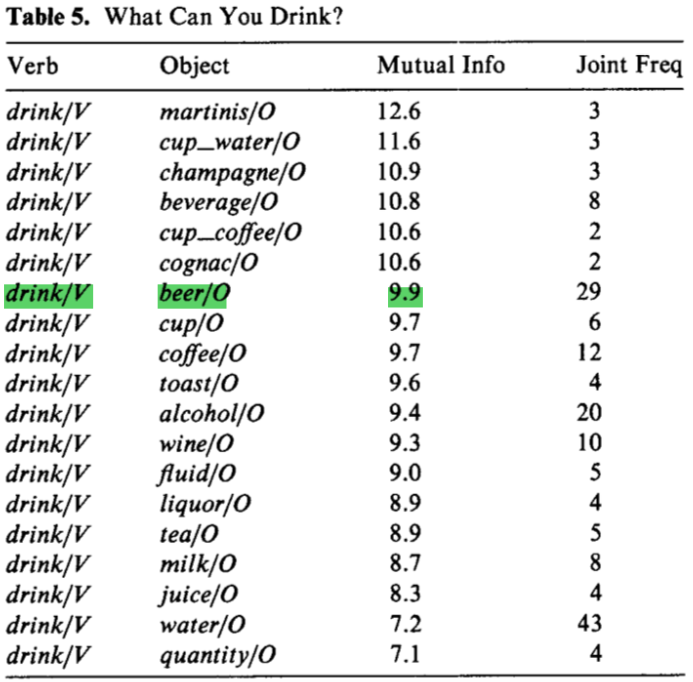 -> Zweites Beispiel für die Vorverarbeitung der Eingabe, um bestimmte interessierende Einschränkungen hervorzuheben
29
Kenneth Ward Church and Patrick Hanks (1990)
Example :„save...from“
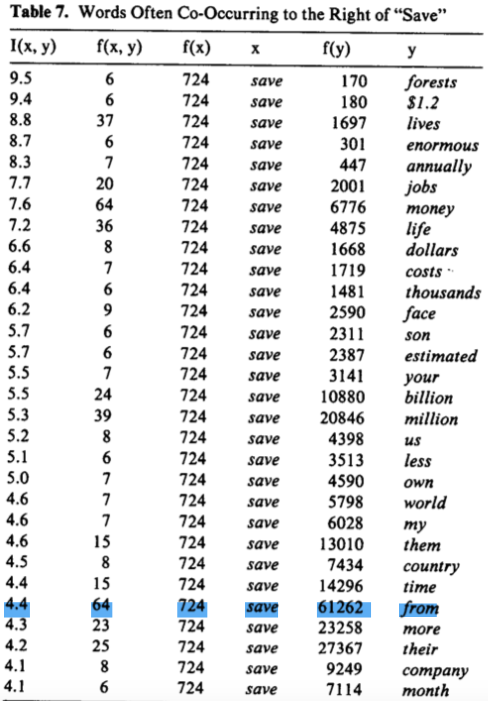 Assoziationsnormen
sowohl für Funktionswörter
als auch für Inhaltswörter

1530 Wörter sind mit "from" assoziiert
 911 Verben
Die ersten 10 Verben sind:
refrain/vb, gleaned/vbn, stems/vbz, stemmed/vbd, stemming/vbg, ranging/vbg, stemmed/vbn, ranged/ vbn, derived/vbn

„save“: Platz 319.
die Assoziation ist stark genug, um wichtig zu sein
aber nicht so stark, dass sie uns in einer Konkordanz angreift
Kenneth Ward Church and Patrick Hanks (1990)
30
Konklusion von association ratio
Vorteile:
praktische und objektive Maßnahme.
kann systematisch auf eine große Menge von Materialien angewendet werden
-> Die Konsistenz und Produktivität wird  stetig verbessert.

War ein wichtiges Hilfsmittel für den Lexikographen
-> Es kann uns bei der Entscheidung helfen, wonach wir suchen sollen. Es bietet eine kurze Übersicht darüber, welche Begleitung unsere Worte halten.
Nachteile:
die objektive Bewertung kann irreführend sein 
-> Die Punktzahl berücksichtigt nur Verteilungsnachweise.
Bsp.:Die Methode bevorzugt beispielsweise "set ... for“ gegenüber  "set ... down".


äußerst oberflächlich
-> ohne einen expliziten Vorprozess  
       -> X

Keine der Vorprozesse kann die Similarität z.B zwischen "picture" and "photograph“ highlighten.
31
Intention und Ziel Dunnings
neues praktisches Maß zur Verwendung in verschiedenen Anwendungen
Unter Berücksichtigung statistischer Gegebenheiten
Ziel: soll sowohl mit großen als auch mit kleinen Textproben effektiv funktionieren
Ermöglicht direkten Vergleich häufiger mit seltener Wortvorkommen
32
THE THREE CATAGORIES OF APPROACHES BY RESEARCHERS
33
Normalverteilung ( = Gaußverteilung)
ANNAHME: Zufallsvariablen unterliegen gleicher Verteilung
Die meisten statistischen Annahmen beruhen auf der Normalverteilung
 → Pearsons x₂ und z-score test
Z-Score : Differenz Rohwert vom Mittelwert
KRITIK:
Auftreten seltener Ereignisse lassen sich schlecht vergleichen
Als „selten“ kategorisierte Worte machen einen sehr großen Teil des Korpora aus
34
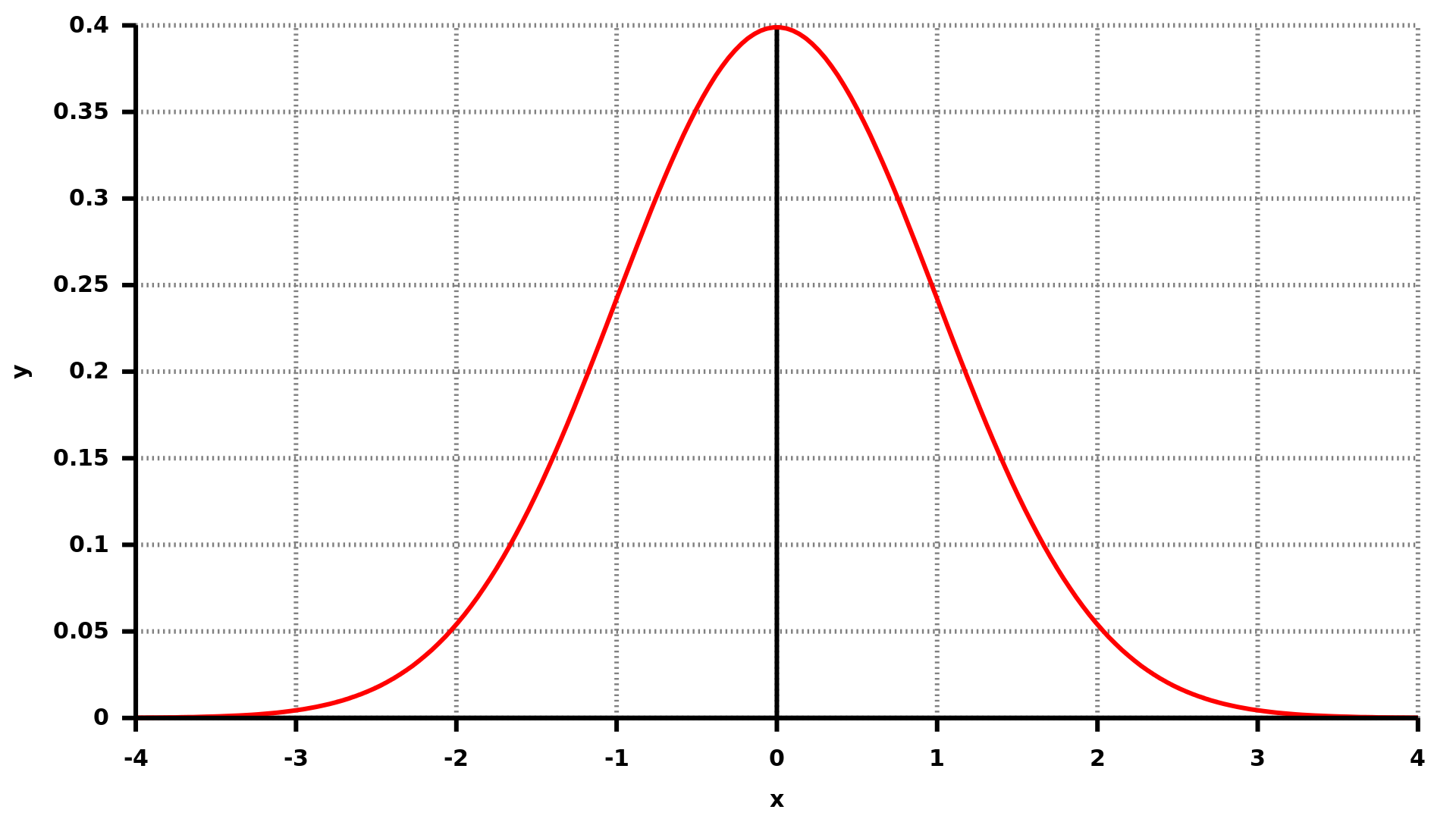 35
Word counts in überschaubar großen Texten 
Wörter der Frequenz <1 in 50,000 Worten machen 20 – 30% der Englischen Sprache aus



gefunden 0 < x < 5 
Auszug von 0.2 % dieser
als „rare“ kategorisierte Worte 
beinhaltet viele bekannte Worte
36
Grafik aus Accurate Methods for the Statistics of Suprise and Coincidence
Word counts in überschaubar großen Texten 
Wörter der Frequenz <1 in 50,000 Worten machen 20 – 30% der Englischen Sprache aus



gefunden 0 < x < 5 
Auszug von 0.2 % dieser
als „rare“ kategorisierte Worte 
beinhaltet viele bekannte Worte
poi – natives hawaianisches Volksgericht
37
Grafik aus Accurate Methods for the Statistics of Suprise and Coincidence (1993)
wenn Wörter des alltäglichen Gebrauchs als „selten“ eingestuft werden, dann müssen zukünftig statistische Arbeiten die Wahrscheinlichkeiten eines „seltenen“–Wortes mehr gewichten
die meisten Worte im Text sind alltägliche Worte, im Kontext des gesamten Vokabulars sind sie jedoch als „selten“ eingestuft
38
Chi – Squared – Test *
vergleicht beobachtete Ereignisse mit erwarteten, unter der Annahme, dass die   	einzelnen Ereignisse unabhängig voneinander sind
39
Binomiale Verteilung
Zählung der positiven Ereignisse bei wiederholten, stets identischen, voneinander unabhängigen Versuchen
Beispiel hierfür : Münzwurf
Wiederholte Sequenz von binomial Versuchen
Jedes Wort im Text wird mit dem zu zählenden Wort verglichen
! Die Vergleiche der Worte zueinander ist nicht unabhängig der bereits gesehenen Worte
ABER: je größer der lexikalische Abstand der Worte zueinander, desto größer wird die Unabhängigkeit der Worte voneinander
Annahme : Wahrscheinlichkeit für gesehenes Wort variiert nicht
**
40
Binomial Distribution for Text Analysis
Binomial – gestrichelte Linie
Normal – durchgezogene Linie
Mean np auf 5, 10 und 20
Bei Varianz  > 5      ähnlich NV
41
Grafik aus Accurate Methods for the Statistics of Suprise and Coincidence (1993)
Wahrscheinlichkeit für Treffer >= 1 in 100 Worten
Je seltener das Vorkommen eines Wortes, desto ungenauer die Werte der Normalverteilung
Werte der binomialen Versuche sind wesentlich aussagekräftiger
Binomiale Werte leichter weiterzuverarbeiten
42
Grafik aus Accurate Methods for the Statistics of Suprise and Coincidence (1993)
Likelihood Ratio Test
Verbesserte statistische Resultate
Verlangt wesentlich kleinere Textmenge für eine Analyse
Vergleich zwischen seltenen und häufigen Worten gelingt beides effektiver
Kurz :
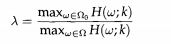 43
Grafik aus Accurate Methods for the Statistics of Suprise and Coincidence (1993)
Nach einiger Formelherleitungen* ergibt sich 
	-> selbe statistische Struktur, welche im Chi Square Test verwendet wird
	-> erkennbare Abhängigkeit der Ergebnisse
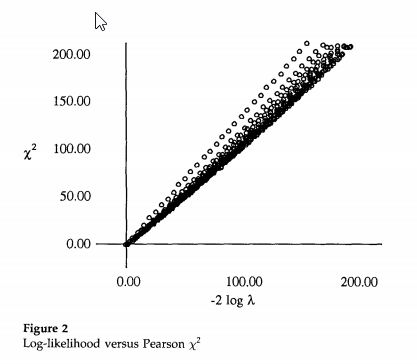 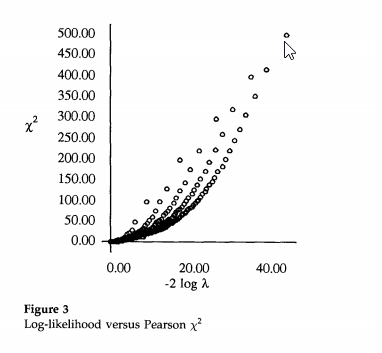 *siehe Paper Seite 66-68
44
Grafik aus Accurate Methods for the Statistics of Suprise and Coincidence (1993)
Kollokationen
Mithilfe der vorgestellten Methoden startet der Versuch Wort-Kollokationen zu finden
Basierend auf der signifikant höheren Wahrscheinlichkeit eines gemeinsamen Auftretens zweier Worte
Test an Text der Union Bank of Switzerland
 	31.777 Worte
             aus den Ergebnissen wird eine Liste erstellt
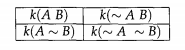 45
Grafik aus Accurate Methods for the Statistics of Suprise and Coincidence (1993)
HERANGEHENSWEISE
Binomiale Analyse:
p(A|B) = p(A|~B) = p(A) ????
	Nullhypothese : A und B unabhängig voneinander
	Kein Beweis für feste Wortverbindungen
	ergibt Wort – Paare welche OFT gemeinsam auftreten
46
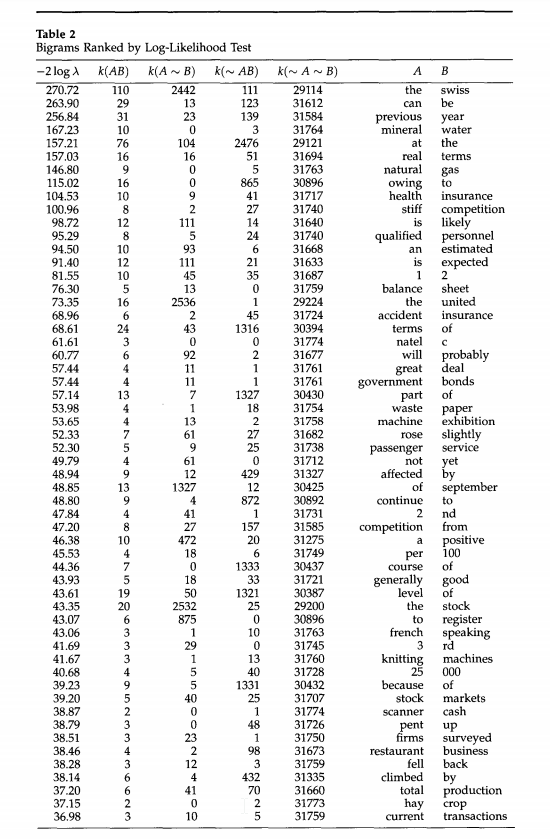 47
Grafik aus Accurate Methods for the Statistics of Suprise and Coincidence (1993)
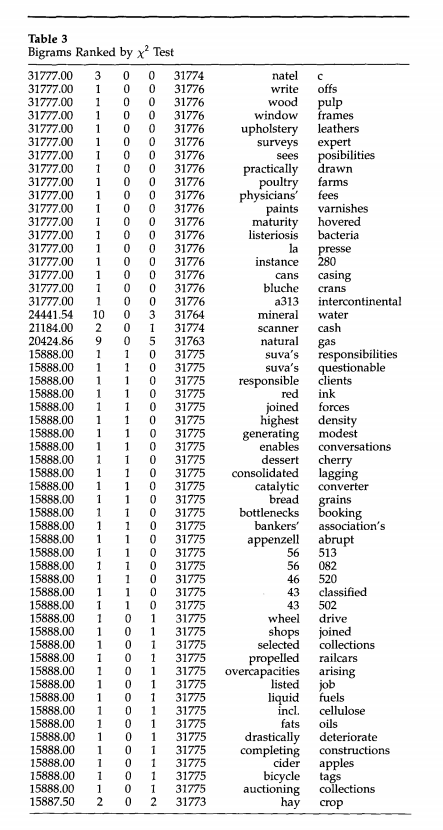 48
Grafik aus Accurate Methods for the Statistics of Suprise and Coincidence (1993)
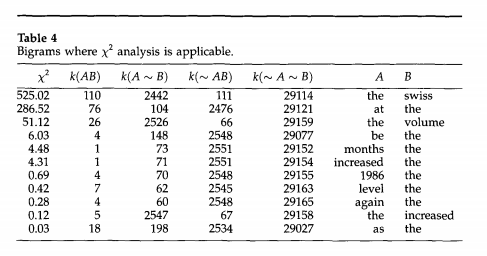 49
Grafik aus Accurate Methods for the Statistics of Suprise and Coincidence (1993)
FAZIT
Annahmen der Normalverteilung führen in den meisten Fällen zu ungenauen Ergebnissen und Überbewertung seltener Ereignisse
Viele statistische Analysen sind viel zu naiv durchgeführt worden
Die vorgestellten Methoden ermöglichen genauere Analysen auf kleinerer Textbasis
Die Arbeit ist zum Zeitpunkt ihrer Erstellung nur ein Entwurf, der weiter ausgearbeitet werden muss.
50
Persönliche Stellungnahme Dunning
Ted Dunning am Donnerstag, den 31.Oktober 2019, via Mail an pirapakaran@cl.uni-heidelberg.de
Frage: „Is your paper a critic on Church and Hanks Paper, or was it motivated by the statical methods used at that time in general?“
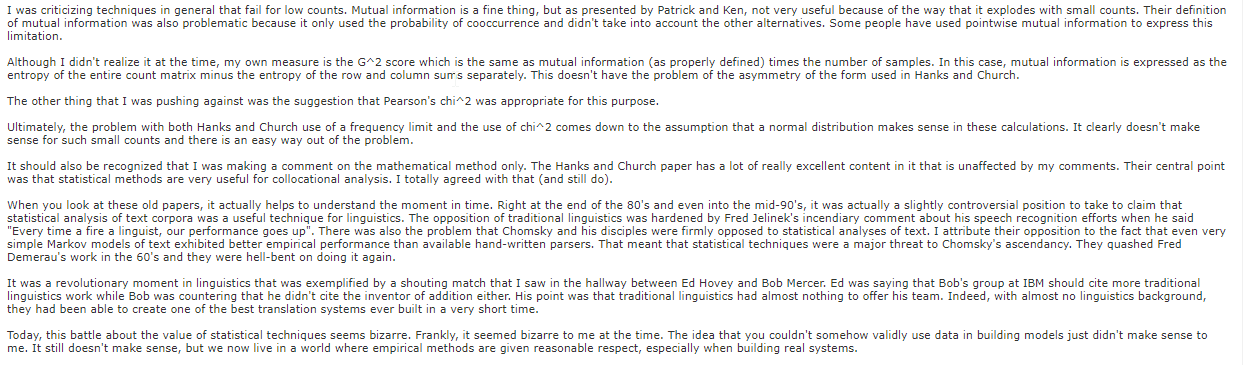 52
Ted Dunning via Mail an pirapakaran@cl.uni-heidelberg.de
Frage: „Do you think the problems you mention in your paper, especiallyabout the methods not working well for smaller textsamples (N) is stillup to date? Or does the fact, that samples nowadays are big in most ofthe cases qualify the statement about the problems of mutual informationin your paper?”
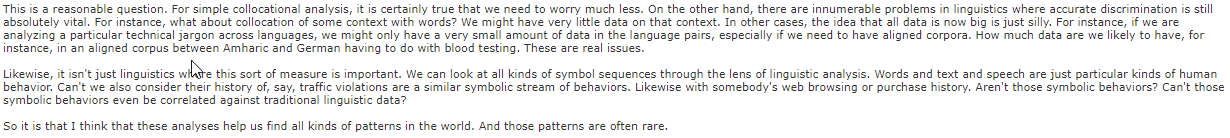 53
Ted Dunning via Mail an pirapakaran@cl.uni-heidelberg.de
KRITIK
54
Vielen Dank für eure Aufmerksamkeit
Diskussionsrunde im Anschluss